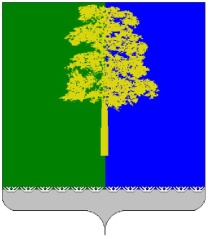 БЮДЖЕТ ДЛЯ ГРАЖДАН
(к проекту бюджета
муниципального образования Кондинский район на 2017 год и на плановый период 2018 и 2019 годов)
Комитет по финансам и налоговой политике администрации Кондинского района
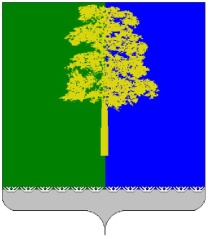 В соответствии:
статьей 28 Федерального закона от 06.10.2003 № 131-ФЗ (ред. от  29.06.2015) «Об общих принципах организации местного самоуправления  в Российской Федерации»;
статьей 12 Устава Кондинского района;
решением Думы Кондинского района от 15.09.2001г № 134 «Об утверждении Положения о порядке организации и проведения публичных слушаний в муниципальном образовании Кондинский район»
решением Думы Кондинского района от 01.11.2016г. № 171
«О назначении публичных слушаний по проекту решения Думы  Кондинского района «О бюджете муниципального образования Кондинский район на 2017 год и на плановый период 2018 и 2019 годов».
Цель бюджетной политики
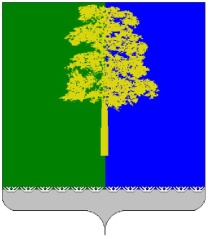 ЦЕЛЬ БЮДЖЕТНОЙ ПОЛИТИКИ
Поддержание стабильности и устойчивости бюджетной системы района, обеспечение сбалансированности бюджета района и бюджетов муниципальных образований района с учетом эффективного управления имеющимися ресурсами.
Цель бюджетной политики
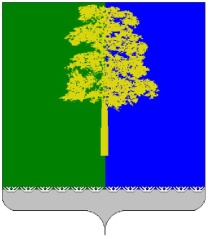 ОСНОВНЫЕ ЗАДАЧИ БЮДЖЕТНОЙ ПОЛИТИКИ 
на 2017 год и на плановый период 2018 и 2019 годов
- поддержание устойчивости функционирования бюджетной системы района при сбалансированном распределении бюджетных ресурсов на обеспечение текущих потребностей экономики и социальной сферы и решение задач их развития на долгосрочный период посредством разработки бюджетного прогноза района на долгосрочный период;
- принятие мер, направленных на увеличение доходной базы бюджета района;
- сдерживание роста бюджетных расходов путем исключения низкоэффективных и не дающих эффекта в будущем затрат, установление актуальных приоритетов бюджета района;
- повышение эффективности и результативности применения программно-целевого подхода к управлению бюджетными расходами;
- повышение эффективности предоставления муниципальных  услуг; 
повышение эффективности расходования бюджетных ассигнований на осуществление капитальных вложений;
- обеспечение открытости бюджетного процесса;
- совершенствование нормативно-правовой базы, регламентирующей бюджетный процесс.
Основные характеристики бюджета Кондинского района на 2017 год и на плановый период 2018 и 2019 годов
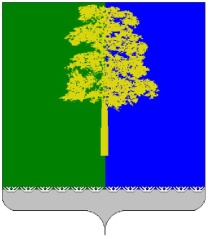 Тыс. руб.
Доходы местного бюджета в расчете
на 1 жителя
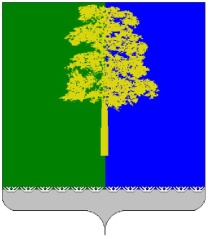 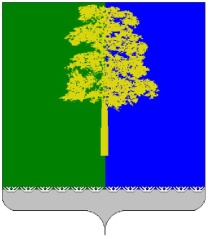 Структура доходов бюджета Кондинского района                        на 2015 – 2019 годы, (%)
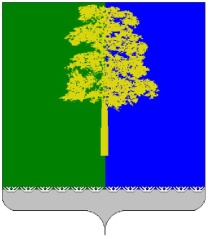 Виды и доля налогов, подлежащих уплате в бюджет                             Кондинского района в 2017 году
Местные налоги
Федеральные налоги и сборы
Налог на доходы                          
  физических лиц

 Специальные налоговые  
  режимы

 Госпошлина
- Налог на   
  имущество  
  физических лиц

 Земельный налог
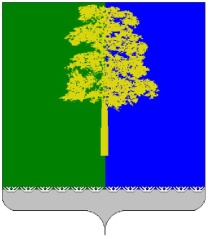 Динамика и структура налоговых доходов бюджета Кондинского района на 2015-2019 годы годы
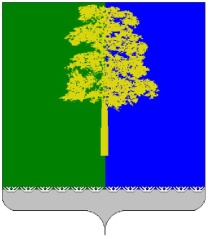 Динамика неналоговых доходов бюджета Кондинского   района на 2015-2019 годы
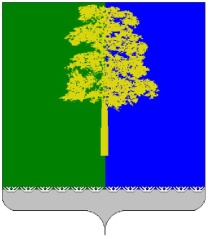 Динамика безвозмездных поступлений в бюджет  Кондинского района на 2015 – 2019 годы
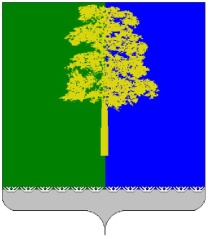 Дорожный фонд муниципального образования Кондинский район
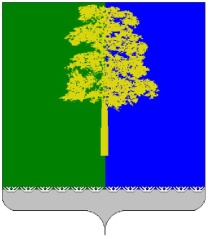 Источники формирования
Дорожного фонда муниципального образования Кондинский район
межбюджетные трансферты, имеющие целевое назначение, из бюджетов бюджетной системы Российской Федерации на софинансирование расходных обязательств бюджета района, связанных с осуществлением дорожной деятельности в отношении автомобильных дорог общего пользования местного значения
безвозмездные поступления от физических и юридических лиц на финансовое обеспечение дорожной деятельности, в том числе добровольные пожертвования
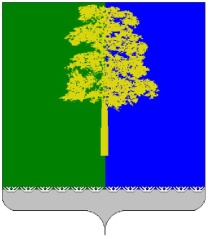 Использование дорожного фонда муниципального образования Кондинский район
Используется для финансового обеспечения дорожной деятельности в отношении автомобильных дорог общего пользования местного значения Кондинского района, а также предоставления иных межбюджетных трансфертов бюджетам муниципальных образований Кондинского района на финансовое обеспечение дорожной деятельности в отношении автомобильных дорог общего пользования местного значения поселения.
      В соответствии с Федеральным законом от 08.11.2007 № 257-ФЗ «Об автомобильных дорогах и дорожной деятельности в Российской Федерации и о внесении изменений в отдельные законодательные акты Российской Федерации» к дорожной деятельности относится деятельность по проектированию, строительству, реконструкции, капитальному ремонту, ремонту и содержанию автомобильных дорог.
Программный бюджет
Про
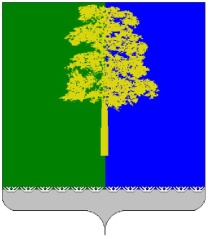 Динамика расходов бюджета
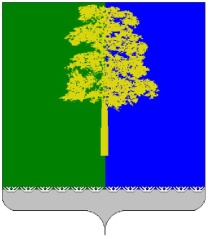 + 1242,8
Структура расходов бюджета
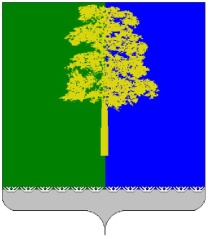 Общегосударственные вопросы
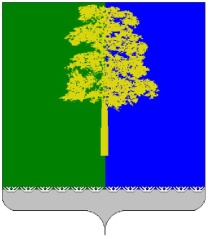 2017 год – 390,6 млн. рублей,      2018 год – 287,0 млн.рублей, 2019 год – 314,0 млн.рублей
2017 год
2018 год
2019 год
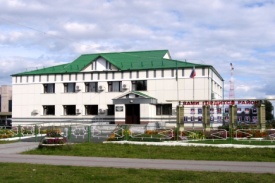 Обеспечение полномочий и реализация  деятельности органов местного  самоуправления
256,5
млн. рублей
199,5
млн. рублей
226,5
млн. рублей
Финансовое обеспечение МФЦ
(предоставление федеральных,  региональных, муниципальных услуг населению)
19,9
млн. рублей
12,9
млн. рублей
12,9
млн. рублей
Обеспечение деятельности
             МКУ "Управление МТО ОМС Кондинского района"
102,9
млн. рублей
66,9
млн. рублей
66,9
млн. рублей
Обеспечение деятельности МКУ "Единая дежурно-диспетчерская служба Кондинского района"
10,3
млн. рублей
6,7
млн. рублей
6,7
млн. рублей
Резервный фонд администрации Кондинского района
1,0
млн. рублей
1,0
млн. рублей
1,0
млн. рублей
Национальная экономика
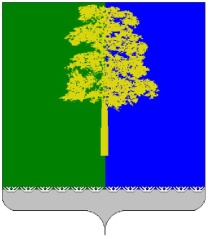 2018 г.
2019 г.
2017 г.
103,5
млн. рублей
234,7
млн. рублей
253,3
млн. рублей
Ремонт и содержание  автомобильных дорог (подъездная дорога к д.Сотник)
Субсидии предприятиям, оказывающим транспортные услуги
69,9
млн. рублей
45,4
млн. рублей
45,4
млн. рублей
50,9
млн. рублей
45,5
млн. рублей
31,6
млн. рублей
Развитие агропромышленного комплекса
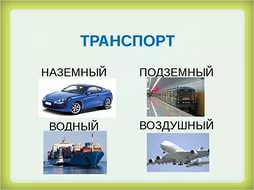 Обеспечение деятельности  МУ Управление капитального строительства Кондинского района
22,2
млн. рублей
14,4
млн. рублей
14,4
млн. рублей
Жилищно-коммунальное хозяйство
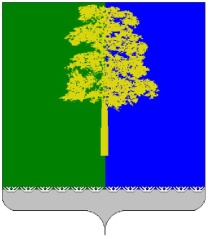 2017 год – 181,5 млн. рублей, 2018 год – 164,5 млн. рублей,  2019 год – 174,2 млн. рублей
Приобретение  жилья

 2017 год - 43,3  млн. рублей          
 2018 год – 43,2 млн. рублей
2019 год – 31,9 млн. рублей
Подготовка к  осенне-зимнему  периоду  2017 год -22,6 млн. рублей, 2018 год- 15,1 млн. рублей,     2019 год – 15,1 млн. рублей.
Охрана окружающей среды
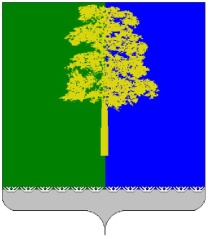 2017 год – 4,4 млн. рублей, 2018 год – 2,9 млн. рублей, 2019 год – 2,9 млн. рублей
Предоставление субсидии на возмещение недополученных доходов и затрат организациям, осуществляющим реализацию услуги по утилизации (захоронению) твердых бытовых отходов
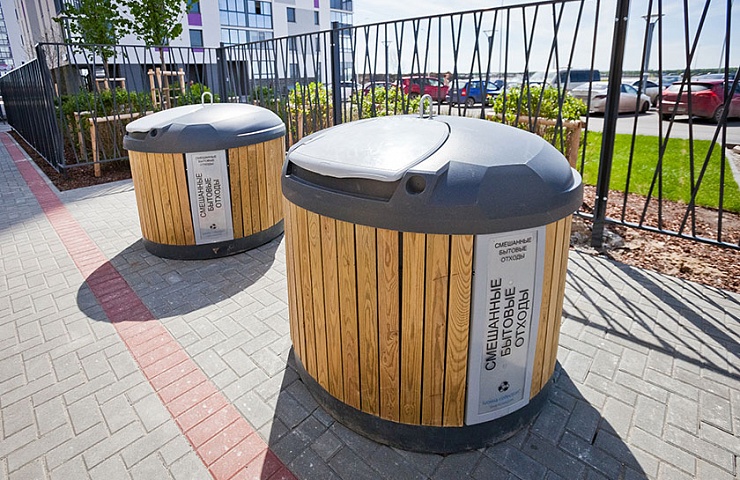 Образование
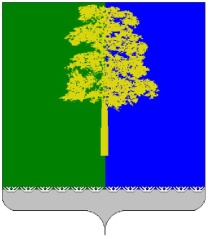 2017  год  – 1 890,3 млн. рублей, 2018 год – 1 778,9 млн.рублей,                         2019 год –  1 623,1 млн.рублей
Субвенции для обеспечения государственных гарантий на получение образования и осуществления переданных ОМС муниципальных образований АО отдельных государственных полномочий в области образования
млн. рублей
604,3
1 286,0
Субвенции на реализацию  дошкольными образовательными
учреждениями программ  дошкольного образования

259,4
млн. рублей
Субвенции на  реализацию  общеобразовательных
Окружной бюджет
Местный бюджет
программ
799,2
млн. рублей
15
общеобразовательных  учреждений
11
учреждений дошкольного  образования
1 736
9 учреждений дополнительного образования и 1 учреждение молодежной политики
4 837
251,4
млн. рублей
1 049,0
млн. рублей
360,5
млн. рублей
человек
человек
Образование
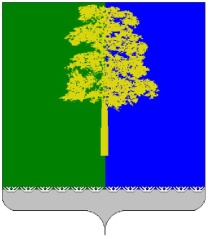 Достижение целевых показателей, определенных «дорожной картой» в  соответствии с Указом Президента РФ от 7 мая 2012 года № 597 «О  мероприятиях по реализации государственной социальной политики»
Общеобразовательные учреждения
рублей
62 841,0
56 351,3	56 858,3
2015 год
2016 год
2017 год
Дошкольные учреждения
49 719,0
55 000,0
рублей
49 492,8
2015   год	2016 год
2017 год
Учреждения дополнительного образования
рублей
46 408,0
46 593,3
46593,3
2015 год
2016 год
2017 год
Культура и кинематография
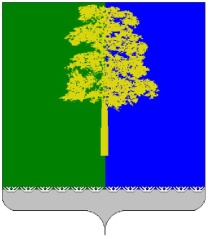 2017 год – 149,54 млн. рублей, 2018 год – 101,3 млн.рублей, 2019 год – 99,1 млн. рублей
организация библиотечного обслуживания населения межпоселенческими библиотеками, 
    комплектование и обеспечение сохранности их библиотечных фондов, создание условий для 
    обеспечения   поселений, входящих в состав муниципального района, услугами по организации досуга 
     и  услугами организаций
20
штат. числ.
90штат . числ.
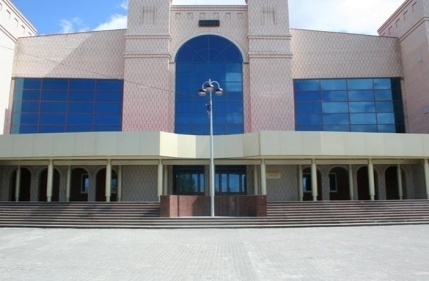 Муниципальное учреждение культуры 
"Районный краеведческий музей имени Нины Степановны Цехновой"
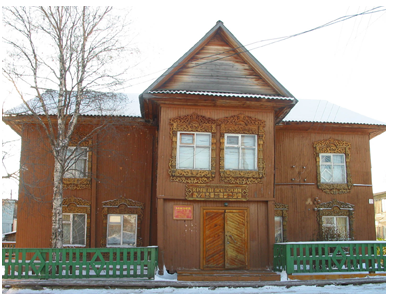 78,75
штат. числ.
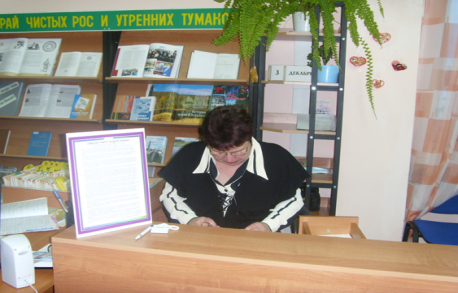 МУК «Районный дворец культуры и искусств «Конда»
31,5
штат. числ.
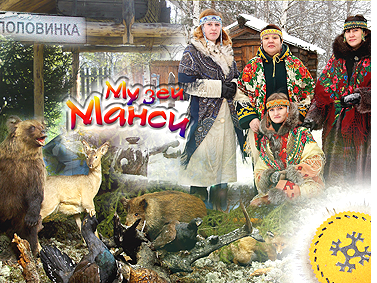 МУК "Районный Учинский историко-этнографический музей" имени Анатолия Николаевича Хомякова»
МУК «Кондинская межпоселенческая централизованная библиотечная система
Культура и кинематография
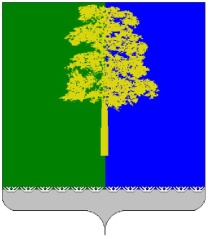 Достижение целевых показателей, определенных «дорожной  картой» в соответствии с Указом Президента РФ от 7 мая 2012 года
№597 «О мероприятиях по реализации государственной  социальной политики»
Учреждения культуры
32 113,8
рублей
32 113,8
32 113,8
2015 год
2016 год
2017 год
Социальная политика
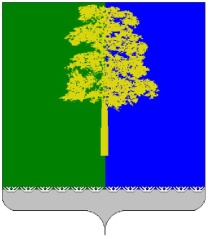 2017
2018
2019
22,7
23,7
23,7
23,7
Компенсация части родительской платы за  присмотр и уход за детьми
Предоставление жилых помещений детям-  сиротам и детям, оставшимся без попечения  родителей
36,1
21,7
23,5
78,9
78,9
78,9
Дополнительные меры социальной поддержки
усыновителям, приемным родителям
Улучшение жилищных условий граждан,  ветеранов боевых действий, инвалидов, семей,  имеющих детей-инвалидов; граждан,  проживающих в сельской местности, в том числе  молодых семей и молодых специалистов
17,0
21,7
21,0
9,4
6,1
6,1
Дополнительное пенсионное обеспечение за
выслугу лет
Средства массовой информации
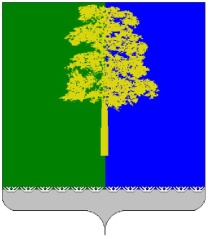 2017 год – 16,4 млн. рублей
2018 год – 10,6 млн. рублей
2019 год – 10,6 млн. рублей
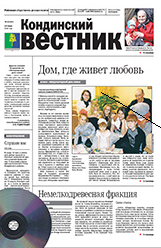 Подготовка, размещение информационных  материалов о реализации социально-  значимых программ, мероприятий,  деятельности ОМСУ
Опубликование нормативно-правовых  актов органов местного самоуправления  муниципального образования

Опубликование материалов о  деятельности ОМСУ Кондинского района
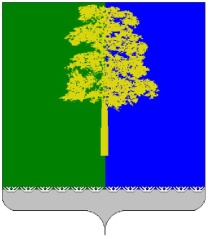 Финансовая помощь, оказываемая городским и сельским поселениям Кондинского района на 2017-2019 годы (в тыс. рублей)
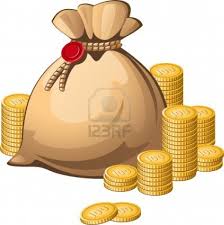 Межбюджетные трансферты городским и сельским                   поселениям Кондинского  района на 2015-2019 годы
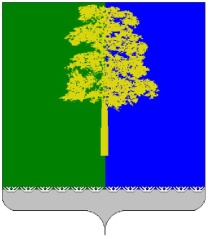 тыс. рублей
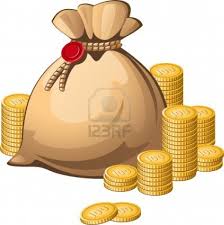 Размер дотации на выравнивание бюджетам городских и сельских поселений Кондинского района на 2015-2019 годы
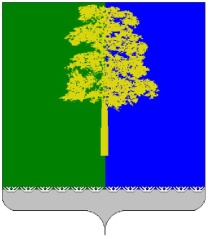 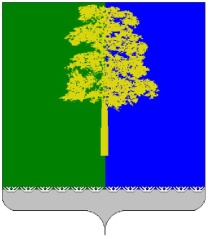 Структура источников финансирования дефицита бюджета
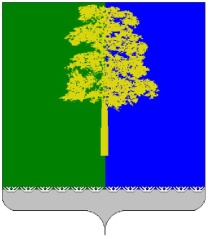 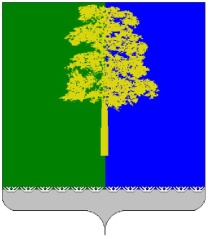 Спасибо за внимание!